Improvement Planning for Schools Identified for Comprehensive and Targeted Support
October 2019
1
[Speaker Notes: Hi, everyone!  Thank you for joining us today!  We will be doing a webinar today to provide an overview of the improvement planning requirements for schools that have been identified for Comprehensive and Targeted Support and Improvement.  

And before we go much further, could somebody just confirm that the sound is working for everyone?  
Great!  

We are going to ask that you use the chat box for any questions that come up during the webinar.  We will take time during the webinar to answer any questions that we can, and then if there are any that we don’t know the answers to right off hand, we will get back to you with those answers as soon as possible.]
Welcome!
2
[Speaker Notes: So welcome, again!  My name is Tammy Giessinger.  I am an ESEA Consultant in the Federal Programs Office at CDE, and I am joined by several colleagues for today’s webinar.  And so I’ll have them introduce.  We will introduce who is in the room with us today.  

Tina Negley, Data, Accountability, Reporting, and Evaluation Coordinator in Federal Programs

Lisa Steffen, I am on the Improvement Planning team in the School Quality Control Division.  

And we also have Laura Meushaw joining on the phone, and she’ll be joining a little bit later during the webinar.]
Topics for Today’s Webinar
Improvement Plan Requirements
CDE Review and Approval Process for Improvement Plans from Schools Identified for Comprehensive Support and Improvement
Timeline
Eligibility for Supports and Funding
Contacts for Support
3
[Speaker Notes: During today’s webinar, we are going to be covering several different topics.  We will review the improvement plan requirements under Every Student Succeeds Act, or ESSA.  We will be sharing the review and approval process for improvement plans from schools identified for Comprehensive Support and Improvement.  We will share the timeline for the review of improvement plans during the 2019-20 school year, the availability of supports and funding for identified schools, and finally, who you can contact if you need any support.]
ESSA Identification of Schools
Annual Identification of Schools for Support and Improvement under ESSA
Comprehensive Support and Improvement (CS)
CS - Lowest 5% of Title I Schools
CS - Low Graduation Rate
CS - Former ATS (first year of identification will be 2020-2021)
Targeted Support and Improvement (TS)
TS - based on disaggregated group(s)
ATS - based on disaggregated group(s) that on their own meet the criteria for lowest 5%
For information Pertaining to ESSA Identification Methodology, including recorded webinars on the identification methodology, please visit www.cde.state.co.us/fedprograms/essa_csi_tsi.
Possible to be identified due to participation only ~ would be labeled as such and notified in Late October
4
[Speaker Notes: For the purposes of today’s webinar, please remember that there are two primary categories of ESSA identified schools.  The first category is Comprehensive Support and Improvement, which we will be calling CS for the remainder of this webinar,  and the other category is Targeted Support and Improvement, which we will be referring to as TS during the webinar. 

When looking at Comprehensive Support and Improvement, there are 3 types of CS schools.  They are: 
CS - Lowest 5% of Title I Schools
CS - Low Graduation Rate and
CS - Former ATS (The first year that schools will be identified as CS-Former ATS would be during the 2020-21 school year.)
There are also 2 types of TS schools, or Targeted Support.
TS - based on disaggregated groups
ATS - based on disaggregated groups that on their own meet the criteria for lowest 5%

ATS, or Additional Targeted Support, schools are a subset of TS schools. 

It is also possible for a school to be identified due to participation only. Any schools that are identified under ESSA due to participation only will be notified later this month. 

If you would like to learn more about the data and methodology used to identify schools for support and improvement under ESSA, please visit the webpage that’s listed on this slide.]
Improvement Plan Requirements
5
[Speaker Notes: We have the question about when you will get the PowerPoint.  Unfortunately, we do not have the ability to upload the PowerPoint into the webinar for today, but we will be posting it, along with a recording of the webinar, as soon as possible.  We are also going to see if we can send it out as an email to everyone who participated today at the conclusion of the webinar.  

We are now going to move into improvement plan requirements.  When a school has been identified for improvement under ESSA, there are planning requirements that must be met.  The next slides are going to cover those requirements.]
Improvement Planning Requirements under ESSA
Identified schools must develop an improvement plan that addresses the reason the school was identified and…
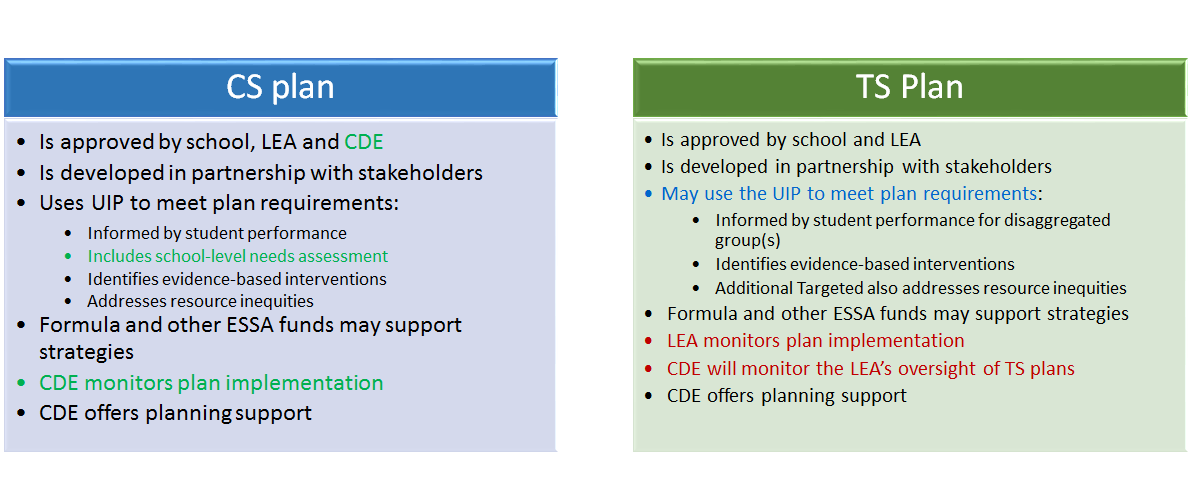 If the school is identified due to participation, must address participation below 95%
[Speaker Notes: Any schools identified for support and improvement under ESSA, for either CS or TS, must develop improvement plans that address the reason the school was identified and must meet the criteria spelled out in statute. 

CS plans must be approved by the school, the LEA, and CDE.  The plans must be developed in partnership with stakeholders.  The UIP can be used to meet the planning requirements.  The UIP needs to be informed by student performance, including a school-level needs assessment, identify evidence-based interventions, and any resource inequities.  Federal funds may be used to support the improvement strategies within the plan.  CDE will provide planning support and monitoring, and will monitor, the implementation of CS plans.  

For TS plans, the plan must be approved by the school and the LEA.  They also must be developed in partnership with stakeholders.  The UIP again can be used to meet the planning requirements.  Just as with CS plans, the UIP needs to be informed by student performance, but in this case, it is for a disaggregated group or groups and will also include evidence-based interventions.  The UIP for Additional Targeted Support schools will need to address any resource inequities.  Federal funds can be used to support the improvement strategies identified within the plan.  And for TS schools, the LEA, or district, will monitor the implementation of the plan.  CDE will offer planning support and will be monitoring the LEA’s oversight of the TS plans.  

If a school has been identified due to participation, the plan must address why less than 95% of students participated in the assessment and the school’s plans for addressing participation. This requirement will need to met for the first time in the 2020-2021 school year and future webinars will provide additional training for this.]
Requirements under ESSA: Collaboration Between SEA, LEA, and School
7
[Speaker Notes: There are additional requirements under ESSA describing the collaboration between the SEA, or CDE, the LEA, the district, and schools.  CDE, districts, and the schools each have certain responsibilities, and there is an expectation that all 3 agencies work together to develop and implement improvement plans that address the reasons the school was identified for support and improvement under ESSA. The LEA and SEA both bear responsibility for ensuring that plans result in improved outcomes and that the school is making progress towards meeting the exit criteria.  In other words, to make sure, to help the school no longer be identified for support and improvement under ESSA. 

Under ESSA, CDE is required to
Identify schools for support and improvement
They must notify LEAs about schools identified for ESSA support and improvement and
Review and Approve CS Improvement Plans. Because CS identification lasts for 3 years, to give the school time to develop and implement strategies that result in sustainable improvements, CDE will review CS plans at least once during the 3 years of identification, and if approved, the plan will not need to be resubmitted. 
CDE is also required to establish exit criteria and a timeline
And to determine more rigorous actions to take if a school does not meet the State-established exit criteria within the State-determined timeline (which will not exceed four years)

After being notified of a school’s identification, the district must: 
Notify schools identified for ESSA support and improvement 
The district should collaboratively develop, review, and approve CS improvement plans and ensure that the plans are submitted to CDE for approval
The district should collaboratively develop, review, and approve TS improvement plans prior to their implementation
The district will also be monitoring the implementation of TS plans 
And determining the number of years for successful implementation prior to taking additional action

Each identified school also has responsibilities.  The school responsibilities include: 
Collaboratively developing an improvement plan that addresses the reasons for identification as CS, TS, or ATS
Reviewing and approving the improvement plan
And implementing & monitoring the improvement plan to ensure the school is addressing the reasons for identification]
Exiting Requirements Under ESSA
Comprehensive Support and Improvement
SEA shall establish statewide exit criteria, including the number of years for identification and timeline for exiting
If exit criteria is not met in state-determined number of years, “shall result in more rigorous State-determined action, such as the implementation of interventions (which may include addressing school-level operations)…”
Targeted Support and Improvement
LEAs are responsible for establishing exit criteria (progress towards improving student outcomes) and timeline for implementation (years identified)


If exit criteria is not met in LEA-determined number of years, the LEA may take additional action [it is up to the LEA to determine what that would be]
CDE is in the process of working with Stakeholders to establish 
“more rigorous” action. Future trainings will be provided.
CDE is in the process of working with Stakeholders to establish 
Recommended exit criteria and timeline for any LEAs that want to defer to it.
[Speaker Notes: Also under ESSA, CDE has responsibility for developing exit criteria and a timeline for CS schools.  The LEA has the responsibility for developing the exit criteria and timeline for TS schools. 

So, for CS schools: 
CDE has to establish statewide exit criteria, including the number of years for identification and timeline for exiting, which CDE has done.
	The exit criteria is that the school no longer meets the identification criteria for the current year, has not been re-identified during the 3 years, and no longer meets the identification criteria for the year of identification.  
If exit criteria is not met in the state-determined number of years, CDE has to take more rigorous State-determined action, such as the implementation of interventions (which may include addressing school-level operations)…” CDE is in the process of developing what that more rigorous action should be for each type of CS school. Once that has been established and finalized, we will provide communication, trainings, and technical support. Until then, we are just informing districts of this requirement and the work being done with district representatives to develop actions that will be most supportive of schools. 

For TS schools, 
The district is responsible for establishing exit criteria (including progress towards improving student outcomes) and the timeline for implementation.
	CDE is collecting this information for the first time through the 2020-2021 ESSA Consolidated Application. We are also working with stakeholders to develop criteria and timelines recommended by stakeholders so that districts could choose to defer to the state option, if they wanted to. They are always able to develop their own, but some districts have asked for an option to defer to the CDE recommended criteria and timeline. 
If exit criteria is not met in LEA-determined number of years, the LEA may take additional action [it is up to the LEA to determine what that would be]]
CDE Review and Approval of CS Improvement Plans (or UIPs from Schools Identified as CS)
9
[Speaker Notes: So now we are going to move into describing the process for reviewing and approving improvement plans for CS schools. The next slides will provide the additional information that talks about this process.]
Review Rubric under ESSA
CS improvement plans must
Be developed in partnership with stakeholders who have a meaningful role in an ongoing way
Be informed by all ESSA indicators and a school-level needs assessment and address the reasons for being identified for support and improvement under ESSA
Include evidence-based interventions
Be designed to improve student outcomes and help schools exit identification status
Identify and address any resource inequities 


Rubric for Review www.cde.state.co.us/fedprograms/essaimprovementplanrubric
Every Student Succeeds Act, §1111(d)(1)
[Speaker Notes: CDE has developed a rubric to review and approve CS Improvement Plans. The rubric has been designed, such that, if an LEA wanted to, they could use the rubric for reviewing and approving TS improvement plans. 

There are five broad areas covered by the rubric that align with the requirements in statute. 

CS plans must
Be developed in partnership with stakeholders who have a meaningful role in an ongoing way
Be informed by all ESSA indicators and a school-level needs assessment and address the reasons for being identified for support and improvement under ESSA
Include evidence-based interventions
Be designed to improve student outcomes and help schools exit identification status, and
Identify and address any resource inequities 

We are going to talk through each of the indicators and provide guiding questions and example responses from improvement plans that met expectations during last year’s review. 

The complete rubric is available on the ESSA Planning Requirements website.]
Section 1:  Stakeholder Engagement
Recommended Applicable Section of UIP: Data Narrative –Description of School Setting and Process for Data Analysis 
ESSA section 1111(d)(1)(B) requires that “…the local education agency shall, for each school identified by the State and in partnership with stakeholders (including principals and other school leaders, teacher, and parents), locally develop and implement a comprehensive support and improvement plan….”
CDE interprets this requirement as the plan must be developed in partnership with stakeholders, meaning they had a significant role in the improvement plan development process, including but not limited to reviewing the reasons for the school’s identification for ESSA support and improvement, the school’s performance on each ESSA indicator, prioritization of indicators based on ESSA indicators and selection of interventions or strategies for improving identified needs.
11
[Speaker Notes: The first section of the rubric focuses on stakeholder engagement in the development of the improvement plan.  The Description of the School Setting and Process for Data Analysis within the Data Narrative is the recommended section of the UIP for addressing the stakeholder engagement requirements. 

ESSA requires that the local education agency, for each school identified by the State, and in partnership with stakeholders, develop and implement a comprehensive support and improvement plan.  

CDE interprets this to mean that the improvement plan, or UIP, be developed in partnership with stakeholders.  The stakeholders should have significant roles in the development process.  This involvement could include, but is not limited to, reviewing the reasons for the school’s identification under ESSA, reviewing the school’s performance on each ESSA indicator, prioritizing indicators based on the ESSA identification, or selecting interventions and strategies for improvement.]
Section 1:  Stakeholder Engagement Guiding Questions
Which stakeholders partnered in the development of the school’s improvement plan?  
At a minimum, stakeholders should include district partners, school leaders, teachers and other teaching staff, and parents. Local context should be used to identify the most appropriate stakeholder groups to invite to participate. 
Outreach to engage and involve stakeholders should provide genuine opportunity for participation. 
There should be evidence of district staff approval, but this should be evident through the district’s submission of the plan and can also be documented in the district level UIP.
Did stakeholders have opportunity to partner in the plan development in an ongoing manner? 
Outreach to invite stakeholders to partner in plan development should be frequent and provide ongoing opportunity for partnering on development.
Stakeholders should be invited to participate from the beginning of plan development.
Multiple opportunities should be provided across the plan development period to various stakeholders, including times, modalities, methods, and venues that work for the various stakeholders.  
Did stakeholders have a genuine opportunity to partner in the plan development?
Stakeholders should have a genuine opportunity to provide input on the improvement plan, including but not limited to participating in the school level needs assessment, reviewing the results of the needs analysis, reviewing student performance on all ESSA indicators, and helping identify which needs to prioritize, or giving input on the strategies to be used to address needs.
12
[Speaker Notes: The rubric provides a set of guiding questions for consideration during the development of the improvement plan.  In order to meet the expectations for stakeholder engagement, the data narrative should describe which stakeholders partnered in the development of the plan, how the stakeholders had ongoing opportunities to participate, and the types of opportunities provided.  There should be evidence that all stakeholders, including building leaders, teachers, parents, community members, and district partners were invited to participate and that multiple representatives from various groups partnered in the plan development.

The narrative should also describe how stakeholders were partners from the beginning to the end of the plan development, and how they had multiple, ongoing opportunities across the planning period. 

The UIP should also describe how stakeholders were active partners in multiple aspects of the plan development.  Again, this could include collaborating on the data review to identify trends or helping use data trends to prioritize improvement strategies.]
Example #1: Elementary School
Process and Participants for Data Analysis and Developing the UIP:In September and October of 2018, The Leadership team met three times. During these meetings, the team reviewed the UIP from the prior year, analyzed data, reflected on what contributed to successes and failures, and decided on a path for future UIP development. The Leadership Team decided that the UIP would be completed by a subgroup of the Leadership team. The subgroup worked on root cause analysis using the information collected during the Leadership Team Meeting.  The subgroup created the major improvement strategies, action steps, tactics, and tasks. This work was then shared with the Leadership team on a monthly basis. During these meetings, the Leadership team would make revisions to the Draft UIP that was created by the subgroup. Then, the Major improvement strategies, action steps, tactics, and tasks were verified by and discussed with school staff and the Building Accountability and Advisory Committee (BAAC) The Leadership Team consisted of the following positions within the building:
Administrative Team (Principal, Assistant Principal)
Instructional Coach
Learning Specialist
Classified Staff
Parents
Specialist
1 Teacher per grade level
Gifted and Talented Coordinator
13
[Speaker Notes: The first example we are sharing is from the data narrative for an elementary school that was identified as CS-Lowest 5%.  You will notice that this section of the data narrative includes a list of the stakeholder groups that were involved in the plan development, a description of the multiple opportunities that were provided for stakeholders, and the variety of ways that the stakeholders participated in the development of the plan.  The opportunities included participating in root cause analysis, the creation of major improvement strategies, and making revisions to the improvement plan during monthly meetings.]
Example #2: High School
Process for Developing the UIPThe development of the UIP was a collaborative endeavor, engaging the voices of multiple school stakeholders and interest groups.  The High School administrative team, Instructional Leadership Team, the Collaborative School Committee (CSC, including parents and students), Senior Team Leads, and Teachers and Staff reviewed multiple data sets and indicators in order to inform adjustments to this year's UIP.  Data such as the 2017-18 UIP, the 2018 School Performance Framework data, 2018 ACCESS data, 2018 PSAT data, 2018 SAT data, post-secondary and workforce readiness data, behavior data, and student engagement data. Root causes were identified through data analysis, staff input ,and classroom and school culture observations until accurate and high leverage recommendations for improvement could be made. Upon completion of the UIP, a PDF version has been linked to our school website and a family friendly update was mailed out in order to make our plan and data transparent as well as open for further feedback. This year, the administrative team is also participating in a partnership with DU to support the improvement of ''problems of practice'' utilizing the design thinking cycles.  These workshops and opportunities for collaboration also serve to help set areas of focus and goals for improvement as captured in the UIP.We additionally had an external review in November 2018. This review highlighted some strengths and areas to prioritize (found in the root cause analysis). The strengths identified highlighted previous improvement efforts and include: 
The school provides students many resources for CCR
An inclusive and collegiate climate exists throughout the school and supports students and teachers in their commitments to educational improvement
Student learning goals are present, posted, and aligned to classroom tasks.
14
[Speaker Notes: In the second example, we see the data narrative, part of a data narrative, from a high school that was identified as CS-Low Graduation Rate.  This example also identifies the stakeholder groups that were involved in the development of the improvement plan, including students, which is a stakeholder group that should be involved at the secondary level.  The improvement plan reflects how stakeholders had the opportunity to provide input at multiple times and during various phases of the plan development.]
Section 1:  Lessons Learned from Year 1 of Reviews
List WHO was involved in the development of the school’s plan.  
Include WHAT opportunities were available for stakeholders to participate.
School Accountability Committee meetings
90-day plan meetings
Faculty meetings
Administrative team meetings
External review meetings
Specify HOW stakeholders were involved in the development of the plan.  
Reviewing school performance to identify areas of focus
Root cause analysis 
Action planning
Evaluation of performance and improvement
15
[Speaker Notes: In order to meet the ESSA requirements for stakeholder engagement, you will want to ensure that your data narrative includes who was involved in the development of the school’s plan.  This would include school and district leaders, school staff, parents and families, students, and community members.  

The narrative should describe what opportunities each of the stakeholder groups had to participate.  Some examples could include School Accountability Committee meetings, 90-day plan meetings, faculty meetings, administrative team meetings, and external review meetings.  

The narrative should also specify how the stakeholders were involved.  Include activities such as reviewing school performance, participating in root cause analysis, identifying major improvement strategies and action planning, and evaluating performance and improvement.    

It is important for the narrative to reflect that stakeholders are aware of the school’s identification as CS.]
Section 2:  School-level Needs Assessment
Applicable section of UIP: Data Narrative – Current Performance; Trend Statements; Priority Performance Challenges; Root Cause Analysis 
ESSA section 1111(d)(1)(B)(i) and (iii) require that the comprehensive support and improvement plan “…(i) is informed by all indicators described in subsection (c)(4)(B), including student performance against State-determined long-term goals;” and “(iii) is based on a school-level needs assessment….”
CDE interprets this requirement to mean that the plan must include the results of a school-level needs assessment with a summary of the school’s performance on ESSA indicators for all students and students groups enrolled at the school, as applicable, which were used to identify and prioritize needs.
16
[Speaker Notes: The second section of the rubric focuses on the school-level needs assessment within the improvement plan.  The recommended sections of the UIP for addressing the school-level needs assessment requirements are the Current Performance, Trend Statements, Priority Performance Challenges, and the Root Cause Analysis. 

ESSA requires that the comprehensive support and improvement plan is informed by all indicators, including student performance against State-determined long-term goals and is based on a school-level needs assessment.  

CDE interprets this to mean that the improvement plan, or UIP, must include a summary of the school’s performance on all ESSA indicators for all students and student groups enrolled at the school, as applicable.  This review of the school’s performance should be used to identify and prioritize needs.]
Section 2:  School-level Needs AssessmentGuiding Questions
How were the results of the school’s performance on each ESSA indicator considered as part of the school-level needs assessment?
Performance of all students and each of the referenced student groups, on each of the referenced indicators should be evaluated as part of the school-level needs assessment to identify areas of need for the school. 
How was the school’s performance on ESSA indicators for all students and each of the referenced disaggregated groups used to prioritize the strategies and interventions to be implemented?
UIP priority performance challenges should be aligned to needs identified as a result of the school-level needs assessment that included the school’s performance on each ESSSA indicator. 
Take into consideration the reasons that school was identified under ESSA and ensure that priority performance challenges address the reason for identification.
17
[Speaker Notes: The rubric provides another set of guiding questions to inform the school-level needs assessment.  Based on the questions, the trend statements included in the UIP should address the school’s current performance on each ESSA indicator, including ELA and math achievement, ELA and math growth, Science achievement, English language proficiency for English Learners, graduation rates for high schools, and dropout rates.  

The trend statements should also include an explanation of the performance of all students and each disaggregated group, including for All students, English learners, students who qualify for free or reduced meals, students with disabilities, and students from major race and ethnic groups.  

The performance on all ESSA indicators should be used to select priority performance challenges aligned to the reasons for identification under ESSA.  For example, CS-Lowest 5% uses the overall performance of all students and relevant disaggregated groups, while CS-Low Graduation Rate uses graduation rates.]
Example #1: Elementary School
For the 18-19 school year, the school has been identified by ESSA for school improvement for Comprehensive Support and Improvement – Lowest 5 percent. While the school is not in the lowest 5 percent anymore, the ESSA identification is a multi-year designation. 
CMAS PARTICIPATION RATE: 99.3%OF ELA, 99.3% of Math, 100% of Science 
CMAS/PARCC 
The mean scale score on CMAS ELA was 726.2
The mean scale score on CMAS Math was 720.1
The mean scale scores for FRL and Minority students were fairly even in both Literacy and Math
The mean scale score for ELs was higher than the overall performance for Literacy and Math
The mean scale score on CMAS Science was 451.3
Overall Growth (MGP) on CMAS ELA was 37. 
Overall Growth (MGP) on CMAS Math was 39. 
The MGPs for Minority Students and FRL were fairly even while the MGPs for ELs was above the school average by 24 points on CMAS ELA
The MGPs for ELL, FRL, and Minority students were slightly above the school median on CMAS Math
CMAS SUBGROUP DATA 
SPED Students: 
While we do have a gap in the performance of our SPED students verses our non-SPED students, the N size is not large enough to discuss in a public document. 
ELL Students: 
In most areas, our Spanish Speaking ELLs outperform our non-ELL students. The gaps that we experience are between our non-Spanish speaking ELLs, and our non-ELL students. 
The gap between ELLs and non-ELLs for CMAS ELA status has widened and then closed in the past three years. 
The gap between ELLs and non-ELLs for CMAS Math has reversed in the last two years, with ELLs outperforming non-ELLs in 2017 and 2018. 
ACESS 
MGP was 52.5 
75.56% On Track to meeting EL Proficiency
READ Act 
75% of students in K were at/above grade level according to the READ Act assessment 
78.57% of students in 1-3 were at/above grade level according to the READ Act assessment 
80.95%of students moved from below grade level and Significantly below grade level to at/above level from Fall to Spring of 2018 and exceeded the expectations.
18
[Speaker Notes: In this first example of a school-level needs assessment, we see the data from an elementary school that was identified as CS-Lowest 5%.  The data analysis includes a review of the school’s performance on each ESSA indicator, including ELA and Math achievement and growth, Science achievement, and English language proficiency for English Learners.  The performance of all students, Minority students, students who qualify for Free and Reduced Lunch, students with disabilities, and English Learners is included.  The school’s ESSA identification is explicitly stated within the needs assessment.]
Example #2: Alternative Education Campus (AEC)
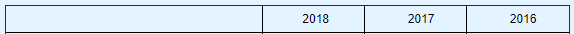 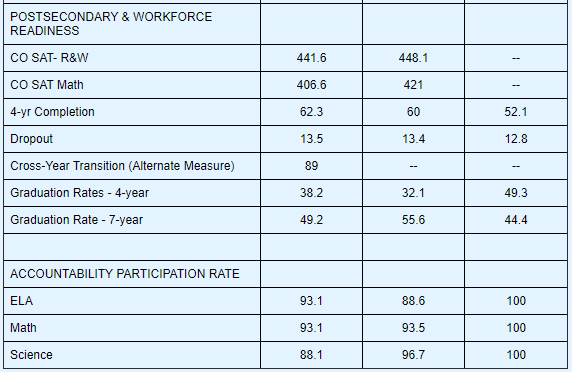 According to the 2018 AEC School Performance Framework, the school earned a Performance rating. Expectations for Academic Achievement and Postsecondary & Workforce Readiness were met, and the school exceeded expectations for Student Engagement. The school received a rating of Approaching in the area of Academic Growth. Per the Every Student Succeeds Act (2015), the school was identified for Comprehensive Improvement—Low Graduation rate.
19
[Speaker Notes: The second example is from an Alternative Education Campus, or AEC, that was identified as CS-Low Graduation Rate.  The information provided in the needs assessment includes graduation rate data and dropout rate data.  The school’s identification under ESSA is included.]
Section 2:  Lessons Learned from Year 1 of Reviews
Explicitly state the reason the school was identified for Comprehensive Support.
Include data/trend statements for each relevant ESSA indicator.
ELA and Math achievement
ELA and Math growth
Science achievement
English language proficiency 
Graduation rates
Dropout rates
Include data/trend statements for each relevant student group.
All students
English Learners
Free/Reduced Lunch
Minority
Students with Disabilities
20
[Speaker Notes: Based on our first year of reviews, there were several lessons learned about what needs to be included in the school-level needs assessment in order to meet expectations.  The needs assessment should explicitly state the reason that the school was identified for Comprehensive support.  

The needs assessment should include data that addresses the school’s performance for each relevant ESSA indicator.  A “relevant ESSA indicator” means that it is aligned to the reason for identification.  For example, if a school is identified for CS-Low Graduation rate, a trend statement explaining the school’s graduation rate would need to be included. 

When it comes to student group performance, schools should disaggregate their data to dive into the performance of each student group. However, only data or trend statements for the student groups that resulted or contributed to the school’s identification must be included for approval.  For example, if the school is identified for CS-Lowest 5% and disaggregated performance has been considered, but it has been determined that the performance of all students is contributing to the identification, then the trend statement should be about the data that was used to identify priority performance challenges or systemic challenges that need to be addressed.  It is recommended to indicate when a student group has been considered, but cannot be reported, due to the size of the student group. 

The indicators and student groups that should be included are listed in the rubric to support with planning.  The priority performance challenges within the UIP should align to the reason the school was identified.]
Section 3:  Evidence-based Interventions (EBI)
Applicable section of UIP: Major Improvement Strategy and Action plans, as well as Research Supporting the Use of the Strategy
ESSA section 1111(d)(1)(B)(ii) requires that the plan “…includes evidence-based interventions….”
CDE interprets this to mean that the research behind the selected strategies meets the definition and criteria for evidence-based interventions (EBI) under ESSA Planning Requirements (for additional information see www.cde.state.co.us/fedprograms/essaplanningrequirements) and that the strategies and interventions in the plan consider and respond to the reasons the school was identified for improvement and support under ESSA.
21
[Speaker Notes: Moving into the third section of the rubric, we are going to focus on the selection of evidence-based interventions, or EBI.  The requirements for EBI are best addressed through the Major Improvement Strategy and Action plan section of the UIP. 

ESSA requires that the improvement plan includes evidence-based interventions.  

CDE interprets this to mean that the research behind the selected strategies meets the definition and criteria for evidence-based interventions under ESSA and that the strategies and interventions in the plan consider and respond to the reasons the school was identified for improvement and support under ESSA.]
Section 3:  Evidence-based InterventionsGuiding Questions
Do the intervention(s) and strategies being used address the reasons for identification for ESSA support and improvement?
Descriptions should explain which and how identified needs and priority performance challenges, tied back to ESSA indicators, are being addressed with intervention(s) and strategies (should align with the ESSA indicators on which the school had low performance). 
How well do the intervention(s) and strategies align with the reasons the school was identified for support and improvement?  
Interventions and strategies should have a direct and clear connection to the reasons the school was identified for ESSA support and improvement. 
Do intervention(s) and strategies meet the ESSA Planning Requirements definition (found under Evidence-based Interventions on www.cde.state.co.us/fedprograms/essaplanningrequirements) and criteria for EBI (Tiers I through III)? Is information included that details the research supporting the strategy?
Selected strategies and/or interventions should have a strong research-base and/or demonstrated record of effectiveness for addressing the school’s identified needs. 
Do intervention(s) and strategies demonstrate a contextual fit aligned to the reasons the school was identified for support and improvement (be applicable for the population being served, fit the needs identified, have a reasonable adoption period, are sustainable, are sufficiently resourced for implementation, have cultural relevance, etc.)?
22
[Speaker Notes: The guiding questions for the inclusion of evidence-based interventions support the school with providing a clear and explicit rationale for the selection of the intervention or strategies aligned with the reason for identification.

The information provided within the UIP should provide evidence that meets the definition and criteria for EBI for the selected interventions and strategies.  

In addition, a description of the contextual fit of the selected interventions and strategies to the school is needed.  This should include an explanation of how the selected interventions and strategies are applicable for the student population being served and the resources that are available to support implementation within the local context.]
Example #1: Elementary School Literacy
23
[Speaker Notes: This first example from a UIP is of evidence-based strategy for elementary school literacy.  This school was identified as Comprehensive-Lowest 5%.  The strategy is focused on providing cohesive and rigorous literacy instruction.  The information included in the UIP describes the research and evidence base supporting the strategy.]
Example #2: Elementary School Math
24
[Speaker Notes: The second example of the selection of an evidence-based strategy is also from an elementary school identified as Comprehensive-Lowest 5%.  This strategy is focused on providing professional development in high-impact math instructional strategies.  The information included in the UIP describes the research and evidence base supporting the strategy.  The response addresses the population being served and the supports that are available within the school.]
Example #3: AEC
25
[Speaker Notes: The third example is a Major Improvement Strategy from an AEC that was identified as CS-Low Graduation Rate.  The strategy is clearly aligned to the reason for the school’s identification and demonstrates a contextual fit for the population being served by the school.]
Section 3:  Lessons Learned from Year 1 of Reviews
Based on the reason for the school’s identification for Comprehensive Support, 
Describe how the selected intervention(s) or strategies are aligned to the school’s needs.
Provide a brief summary of the formal studies and research that support the use of the intervention(s) or strategies for the identified needs.
Describe how the selected intervention(s) or strategies are applicable to the population being served, have precision and efficiency, and the school has the skills, resources and organizational support for implementation.
Coming Soon
CDE has developed, and will be releasing in the near future, trainings and tools for:
Selecting evidence-based interventions (EBI) and determining if they are a good fit for your local context
Conducting local evaluations to determine the effectiveness of interventions and developing evidence of the impact of a program once being implemented
26
[Speaker Notes: The Major Improvement Strategies and Action Plans should describe how the selected interventions or strategies are aligned to the school’s needs, specifically the school’s identification for Comprehensive Support.  

The UIP provides a space for a brief summary of the research and evidence base for the identified Major Improvement Strategies.  

Additional information should also be included to describe how the selected interventions or strategies are applicable to the students being served within the school and how the school has the skills, resources, and organizational support for implementation. 

CDE has developed, and will be releasing soon, trainings and tools for the selection of EBI, determining if the EBI are a good fit for the local context, and conducting local evaluations to determine the effectiveness of interventions and developing evidence of the impact of a program once it is being implemented.]
Section 4:  Monitoring and Evaluation
Applicable section of UIP: Implementation Benchmarks; Reflection on Prior Year Targets; and Student Performance Targets and Interim Measures
ESSA section 1111(d)(1)(B) requires that the plan be developed “…to improve student outcomes.” Subsection (iv) of this section goes on to require that once approved and being implemented, plans are “monitored and periodically reviewed by the State educational agency.”
CDE interprets this to mean that the implementation of plans should result in improved outcomes for students. One way to ensure the plans are resulting in intended outcomes is to include processes for monitoring and evaluating the impact of the selected EBI and adjusting or modifying any strategies or interventions that are not producing desired improvements and outcomes for students.
27
[Speaker Notes: The fourth section of the rubric focuses on monitoring and evaluating the improvement plan.  The requirements for this section are addressed through the Implementation Benchmarks, Reflection on Prior Year Targets, and Student Performance Targets and Interim Measures.  

ESSA requires that the plan be developed to improve student outcomes.  Once the plan is approved and being implemented, it is to be monitored and periodically reviewed by the SEA.  

CDE interprets this to mean that the implementation of plans should result in improved outcomes for students.  One way to do this is to include processes for monitoring and evaluating the impact of the selected EBI and adjusting or modifying any strategies or interventions that are not producing desired improvements or outcomes for students.]
Section 4:  Monitoring and EvaluationGuiding Questions
What are the plans, including timeline, for monitoring and evaluating the impact of the EBI selected to ensure that desired outcomes are being reached?
Schools and LEAs should collaborate on monitoring and evaluating the impact that selected intervention(s) and strategies are having on the reasons the school has been identified for support and improvement. The plan should include a timeline for conducting such analyses.  
What are the plans, including timeline, for modifying strategies or interventions that are not improving the indicators that resulted in the school being identified for ESSA support and improvement?  
The plan should include actions that the school and district will take if desired outcomes are not being reached.
28
[Speaker Notes: Based on the guiding questions for this section, the improvement plan should share a monitoring plan for tracking implementation and for determining if interventions and strategies are being implemented with fidelity.

The improvement plan should include an evaluation plan for assessing the impact of the interventions and strategies.  This evaluation plan should include a timeline and the methods for determining if the school’s performance has increased on the indicators that resulted in the school’s identification under ESSA.

Finally, the plan should share a process for using evaluation results to make adjustments or modifications, including details for how any mid-course corrections will be made if the desired outcomes are not reached.]
Section 5: Resource Inequities
Applicable section of UIP: Data Narrative/Current Performance or Brief Description and Major Improvement Strategies
ESSA section 1111(d)(1)(B)(iv) requires that the plan “identifies resource inequities, which may include a review of local educational agency and school-level budgeting, to be addressed through implementation of such comprehensive support and improvement plan.”
CDE interprets this to mean that the plan must include a process for identifying resource inequities (including consideration of any of the processes listed below), describes any inequities that have been identified and how the school and district will address any identified inequities. 
Resource Inequity: In addition to the descriptions provided in the ESSA improvement plan (or UIP), CDE will be monitoring resource equity through the following processes and will notify the district of any identified gaps, which must also be addressed by the school and district in the subsequent year’s plan: 
Comparability
Maintenance of Effort
Supplement, Not Supplant
Analyses of the number of economically disadvantaged or minority students being taught by inexperienced, ineffective, or out-of-field teachers
29
[Speaker Notes: The fifth section of the rubric focuses on resource inequities.  When needed, this information should be included in the Data Narrative and the Major Improvement Strategies.  

ESSA requires that the plan identifies resource inequities, which may include a review of LEA and school-level budgeting.

CDE interprets this to mean that the plan must include a process for identifying resource inequities, including the consideration of the processes for Comparability, Maintenance of Effort, Supplement, Not Supplant, and the Equitable Distribution of Teachers.  CDE will notify the LEA of any identified gaps to be addressed.  Additional information regarding these processes is available through the Federal Programs website.  When an inequity has been identified, the school and/or district will be asked to describe how the gaps will be addressed.]
Section 5: Resource InequitiesGuiding Questions
Does the identified school have equitable access to the same funding as non-identified schools?  
Are the same percentage of effective, teaching in-field and experienced teachers teaching in identified schools, compared to non-identified schools? 
Do the students in identified schools have the same access to rigorous courses, such as advanced placement courses, as students in non-identified schools?
30
[Speaker Notes: When including information about resource inequities, the improvement plan should describe the process for assessing and identifying the gaps and how the gaps will be defined and measured.

Please note: If CDE determines that the school and/or district meets the requirements for Comparability, Maintenance of Effort, Supplement, Not Supplant, and the Equitable Distribution of Teachers, these items will be rated as “Meets Expectations” on the rubric.]
Under Development
The improvement plan addresses any inequitable access to rigorous courses and/or the plan includes strategies for identifying and addressing any inequitable access to rigorous courses for students in identified schools compared to students in non-identified schools in the district, or the state if the district only has one school per level.
31
[Speaker Notes: The last indicator on the rubric is still under development.  Additional information will be coming regarding the equitable access to rigorous courses and how plans must address any identified disparities.]
Timeline
32
[Speaker Notes: We will now show the timeline for the submission of improvement plans for the 2019-20 school year.]
CDE Review of Plans
Priority Improvement/Turnaround
January Submission
April Submission for Public Posting
Comprehensive Support - CDE Reviews & Approves
If submitted in January
CDE will review and provide feedback by April
If approved in January, ESEA Office will not review again the subsequent year
If changes are required, ESEA Office will review again the subsequent year for approval
If submitted in April
CDE will review for approval and provide feedback by August 1
If approved, ESEA Office will not review again the subsequent year
If changes are required, ESEA Office will review again the subsequent year
Beginning in 2020-2021, schools identified as CS must submit CS Improvement Plans (UIPs) in January, regardless of SPF Rating/Plan Type
[Speaker Notes: Schools that have been identified as Priority Improvement or Turnaround and CS will submit their UIPs in January.  CDE will review the UIPs and provide feedback by April.  If the plan meets all of the ESSA criteria, the ESEA office will not review the UIP again the following year.  If changes are required, the changes will be reviewed through the submission of the UIP in the subsequent year.

Schools that are identified under ESSA only will be able to submit their UIPs in January or April.  If the UIP is submitted in January, feedback will be provided by April.  CDE will review UIPs submitted in April and provide feedback by August 1.  Again, if the plan meets all of the ESSA criteria, the ESEA office will not review the UIP again the following year.  If changes are required, the UIP will be reviewed again the subsequent year.  

Please note that beginning in the 2020-21 school year, all school identified as CS must submit their improvement plans in January regardless of their SPF rating and plan type.]
Eligibility for Supports and Funding: Title I School Improvement Funds
34
[Speaker Notes: Schools that have been identified as CS or TS are eligible to receive additional supports and funding through Title I School Improvement plans.  We are going to try to switch to Laura for her to give additional information regarding the application process and prioritization of funds.]
Title I School Improvement
Schools identified for support and improvement under ESSA are eligible for grants through the Empowering Action for School Improvement (EASI) Application
Federal Funds: Title I School Improvement (§1003)
Any schools identified as CS, TS, or ATS
Any schools identified under both ESSA and state accountability (earned a Priority Improvement or Turnaround Plan Type on the School Performance Frameworks – SPF)
State Funds
Available for schools identified under state accountability only (earned a Priority Improvement or Turnaround Plan Type on the School Performance Frameworks – SPF)
Includes supports and grants provided from the School Improvement Retention Funds (permission to retain funds is part of the Consolidated Application)
35
[Speaker Notes: Laura, are you there?  
OK.
Can other people hear Laura talking?
OK.
I’m not sure what’s happening with Laura’s sound, so I’ll just cover these slides and then, if you have additional questions, know that Laura is the best person to reach out to for additional information.  

So schools that have been identified as CS or TS can apply for additional funds through the Empowering Action for School Improvement, or EASI, application.  The Federal Funds are available through 1003 funds and are available for any school identified as CS, TS, or ATS.  State funds are also available for schools that are identified under state accountability only.  Additional supports and grants are also provided through the School Improvement Retention Funds which permission is given to the state to retain funds through the Consolidated Application.]
Eligibility and Prioritization for Funding and Support
Schools identified as TS or ATS in prior years are still eligible for supports and funding and are labeled as 
“2017-2018 Eligible for Supports”
“2018-2019 Eligible for Supports”

Supports and funds will be prioritized: 
2019-2020 identified 
CS
ATS
TS
2018-2019 identified (and not re-identified this year)
2017-2018 identified (and not re-identified this year or in 2018-2019)
Application Opened: mid-September
Application Deadline: Thursday, November 14, 2019
Resource: www.cde.state.co.us/fedprograms/easiapplication
36
[Speaker Notes: So when looking at how funds are prioritized, schools identified as TS or ATS in prior years are still eligible for supports and funding, and you will see them labeled as 2017-18 Eligible for Supports or 2018-19 Eligible for Supports.

Funds are prioritized based on schools that were identified in 2019-20 and then in the preceding years of 18-19 or 17-18.  

The EASI application opened in mid-September, and the deadline for the application is Thursday, November 14.  Additional resources are available on the EASI website, and again, you can reach out to Laura with any questions.]
Additional Support
37
[Speaker Notes: We hope that the information in today’s webinar has been helpful.  We are available to answer any of your questions!]
Federal Programs Contacts
Tammy Giessinger
giessinger_t@cde.state.co.us
303-866-6992

Laura Meushaw
meushaw_l@cde.state.co.us
303-866-6618

Nazanin Mohajeri-Nelson
mohajeri-nelson_n@cde.state.co.us
303-866-6205
Regional Contacts
www.cde.state.co.us/fedprograms/regionalcontactspage
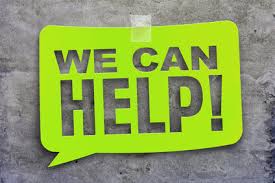 38
[Speaker Notes: Please reach out to Federal Programs contacts on this slide for any questions regarding CS identification, for feedback on the planning requirements rubric, or the review and approval process.]
UIP Contacts
Lisa Steffen
steffen_l@cde.state.co.us
303-866-6676

Jennifer Morgan
morgan_j@cde.state.co.us
303-866-5499
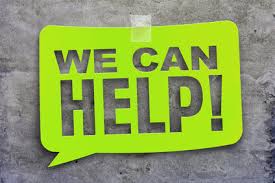 39
[Speaker Notes: You can also reach out to your UIP contacts listed on this slide if you have additional questions regarding the UIP.]
Thank You!
40
[Speaker Notes: Thank you for joining us today!  The PowerPoint and recording from today’s webinar will be posted on our website soon.  Please reach out to us with any questions.  

We will remain on the line for a few minutes if questions come in through the chat, and we look forward to working with you through this process!  

For those of you still on the line, we did have a question about the UIP timeline for TS schools.  That timeline is determined by the district.  It is the district’s responsibility to review the improvement plan for a school that has been identified as TS during their identification as a TS school.  

And just to clarify again on the sending out the PowerPoint, we will try to send it out to those of you that were participants in today’s webinar prior to posting it on the website.]